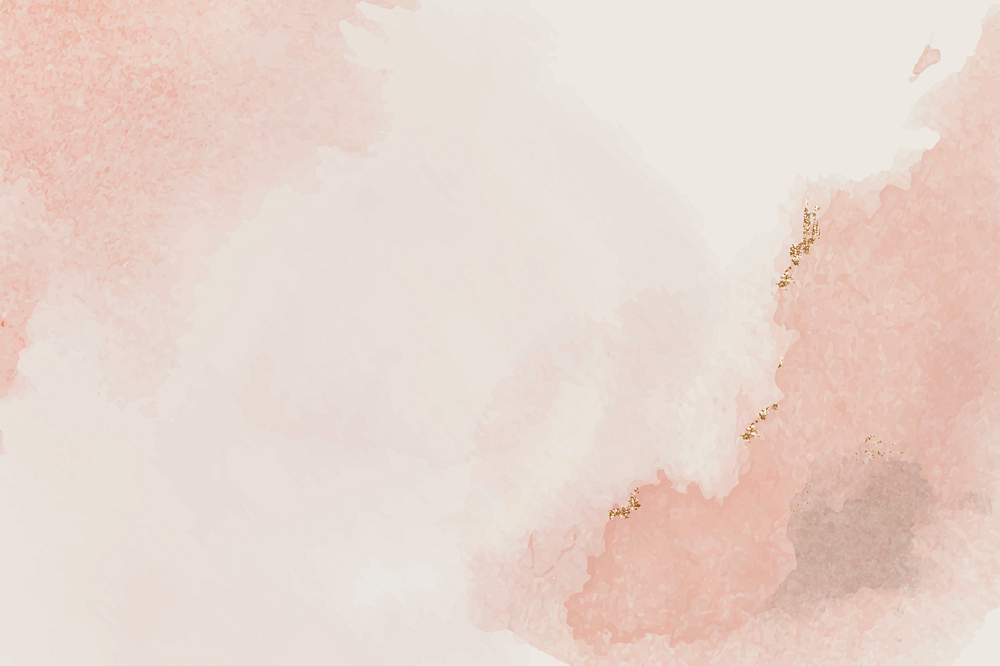 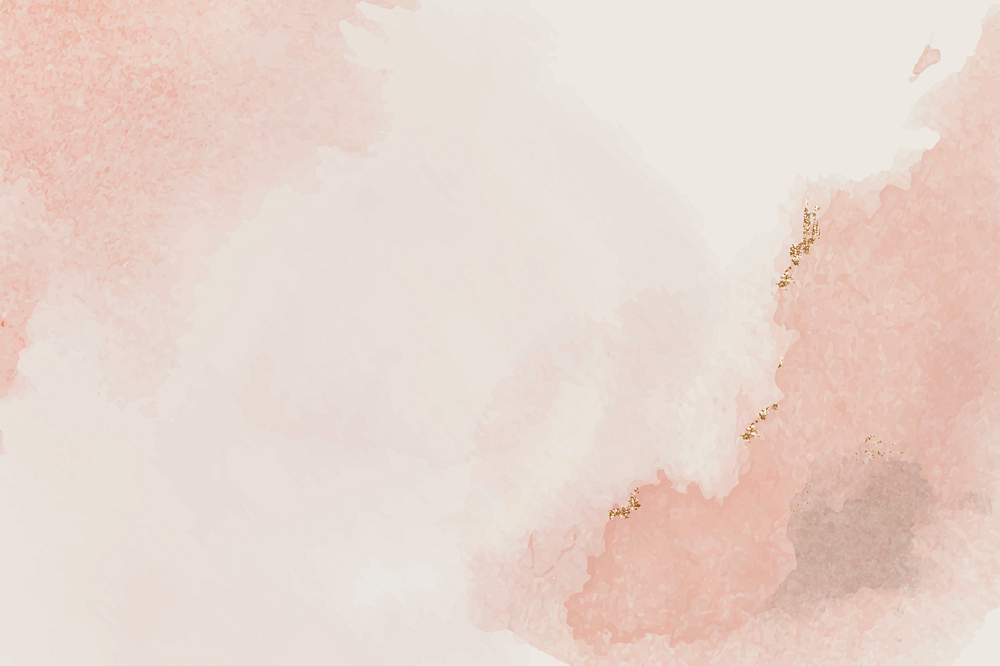 Idolatry
Prosperity
Captivity
Judges
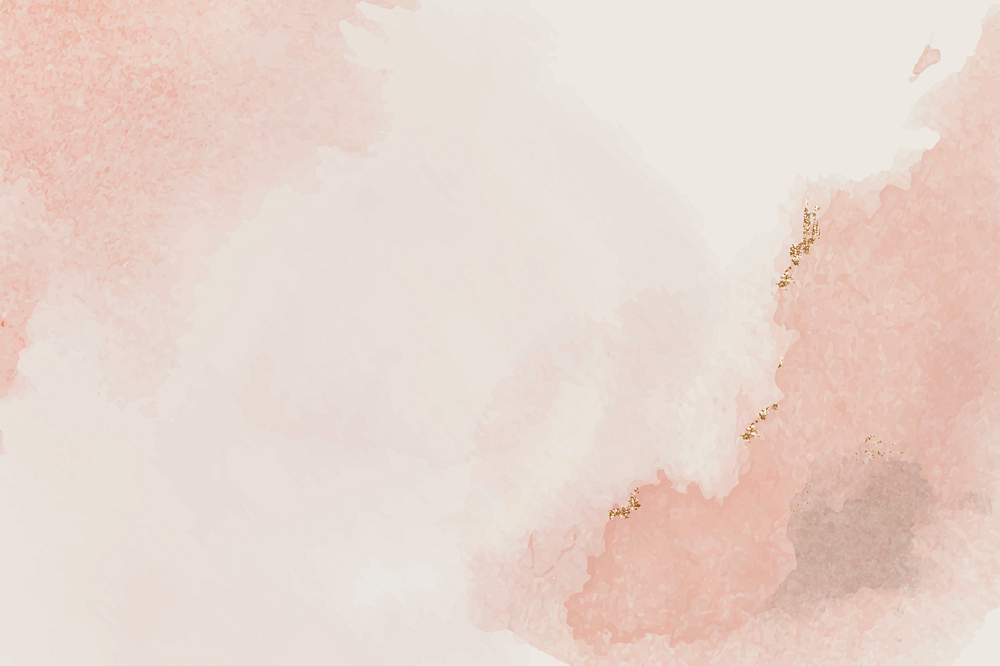 Idolatry
Prosperity
Captivity
Judges
1 -Othniel 
2 –Ehud, Shamgar 
3 - Deborah
4 - Gideon, Tola, Jair
5 - Jepthah, Ibzan, 	Elon, Abdon 
6 - Samson
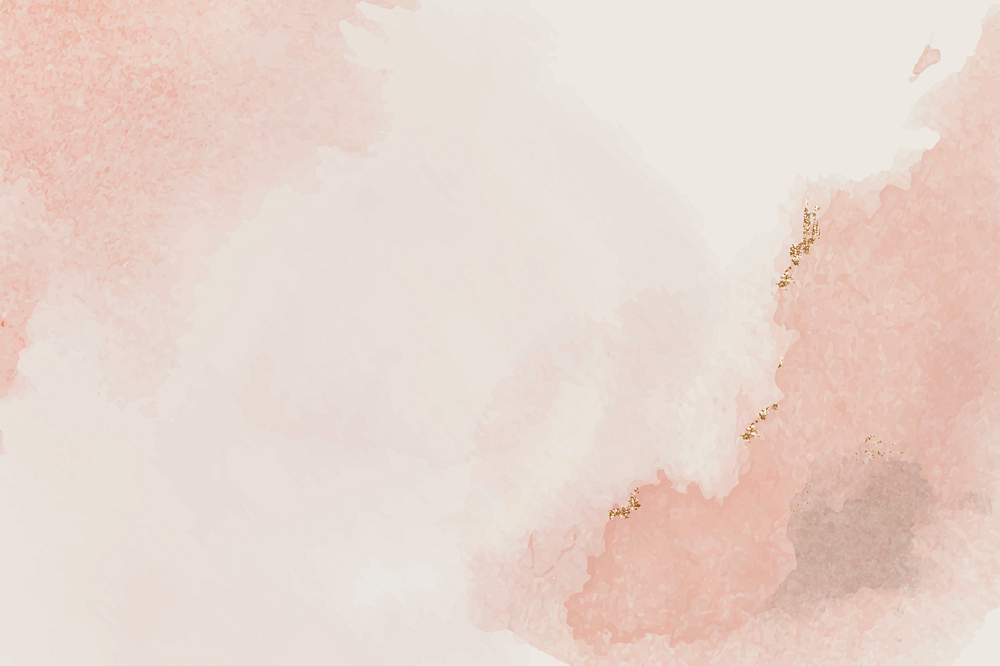 Idolatry
Prosperity
Captivity
Judges
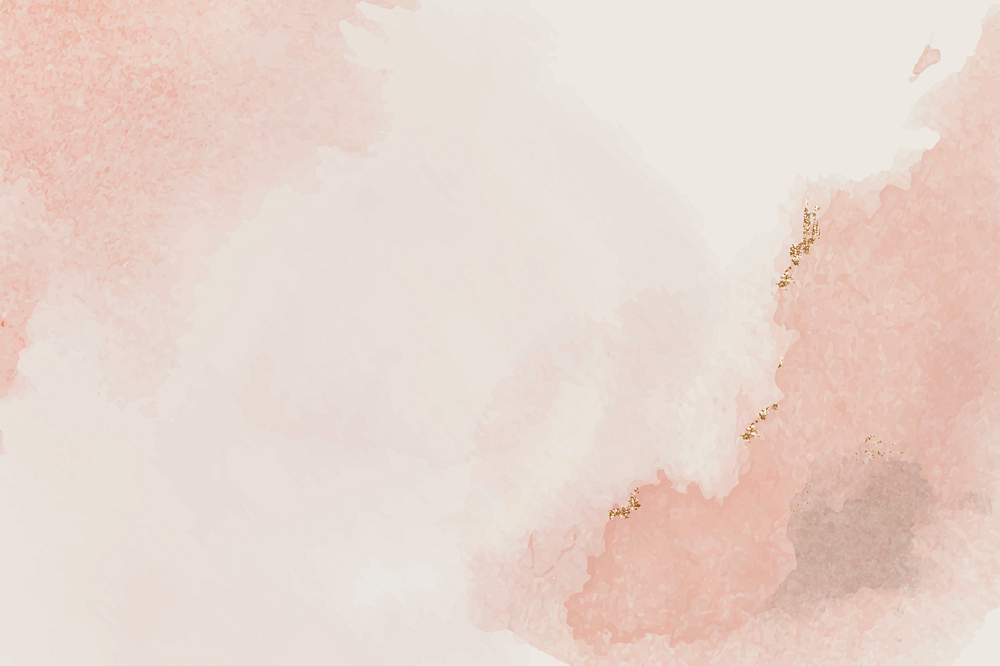 Godlessness
Human wisdom ?
Captive to sin
Cry for help
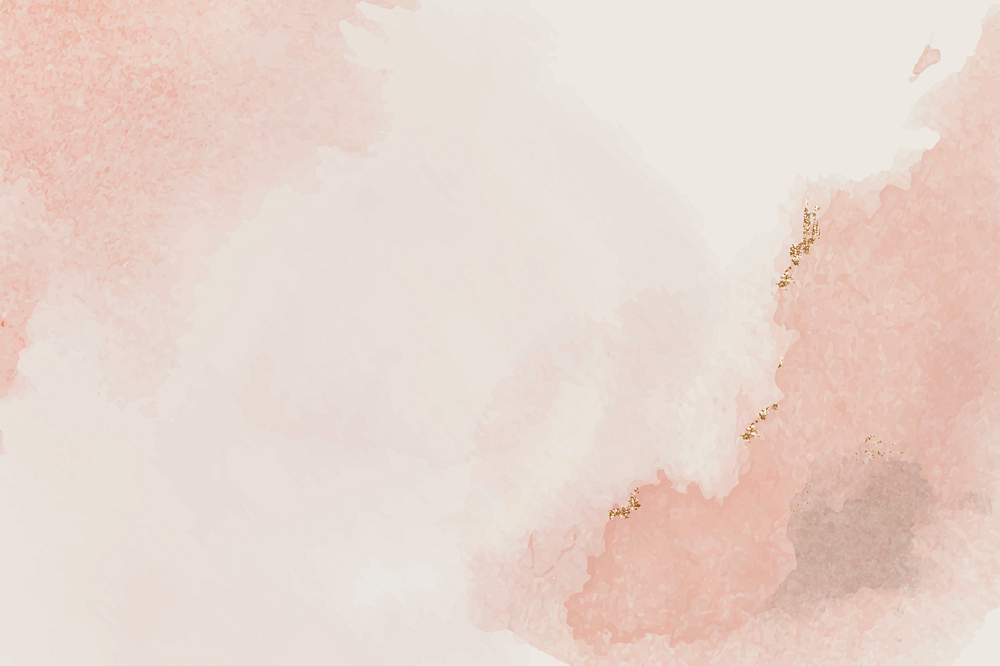 Godlessness
Captive to sin
How do I deal with 
guilt / shame?
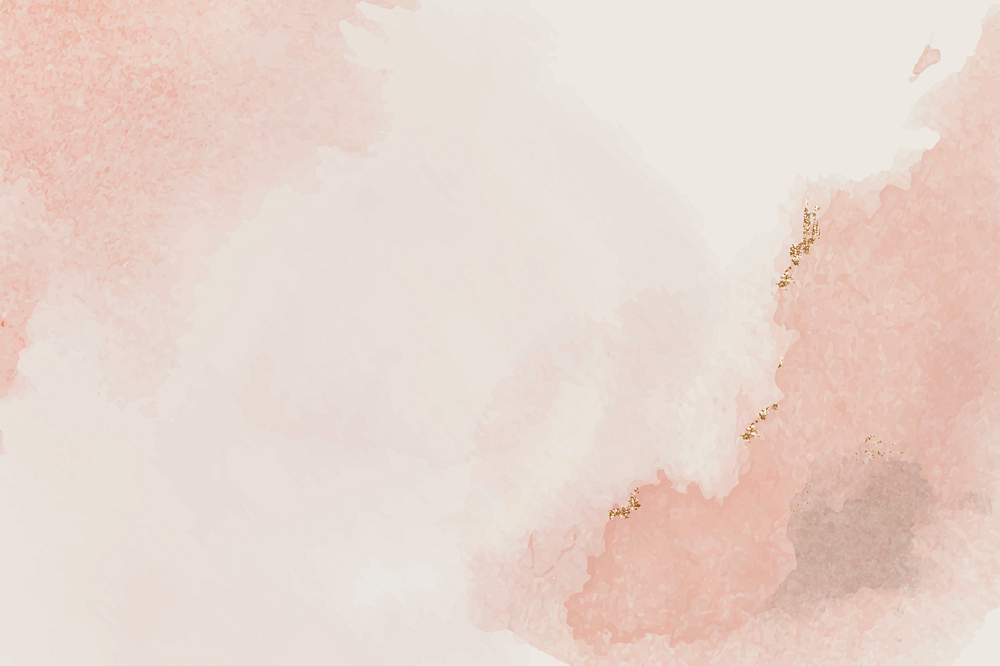 Godlessness
Captive to sin
Repentance
Obedience
Forgiveness
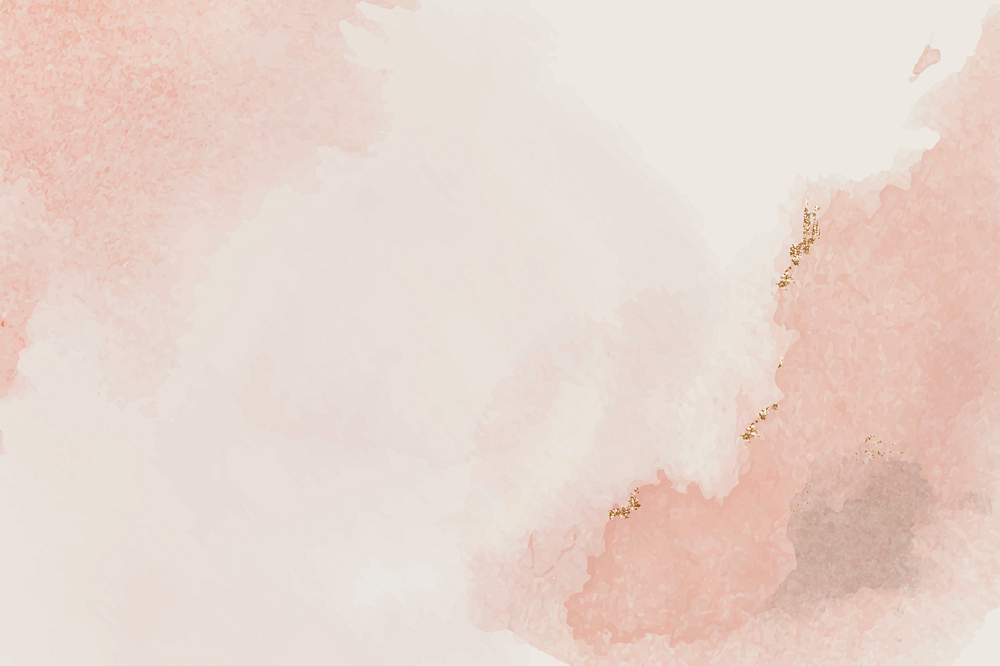 Godlessness
Peace of Mind
Captive to sin
Repentance
Obedience
Forgiveness
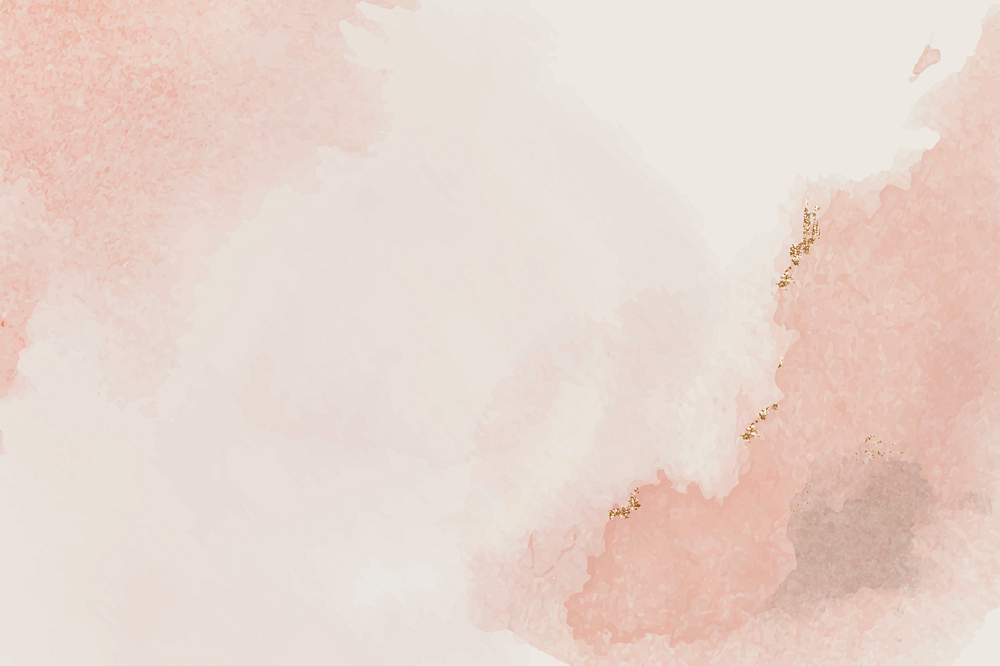 ABOVE
Godlessness
Peace of Mind
Captive to sin
Repentance
Obedience
Forgiveness
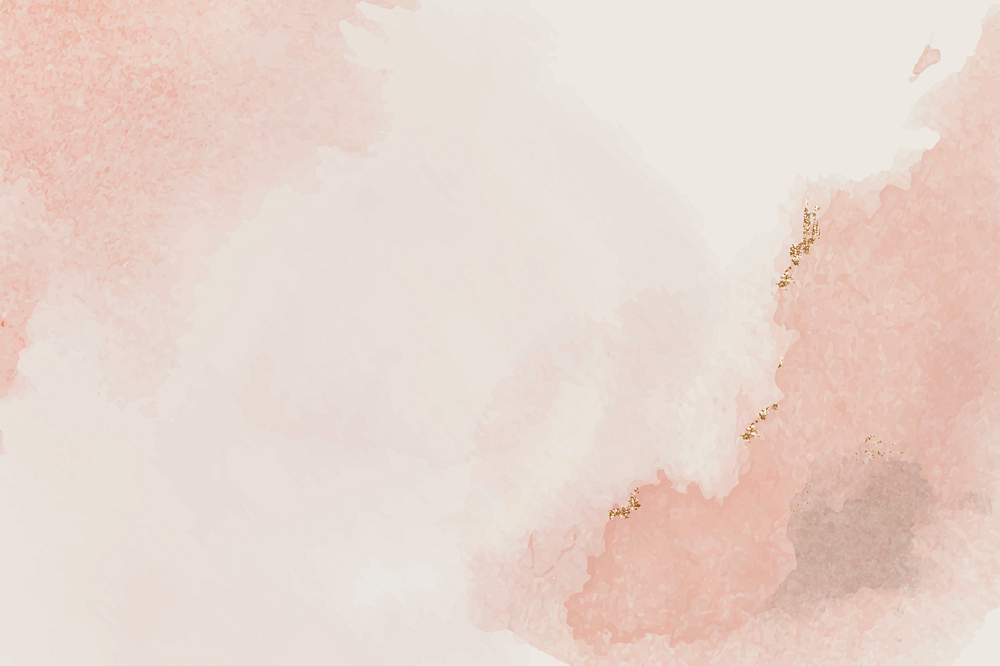 Colossians 3:1-10